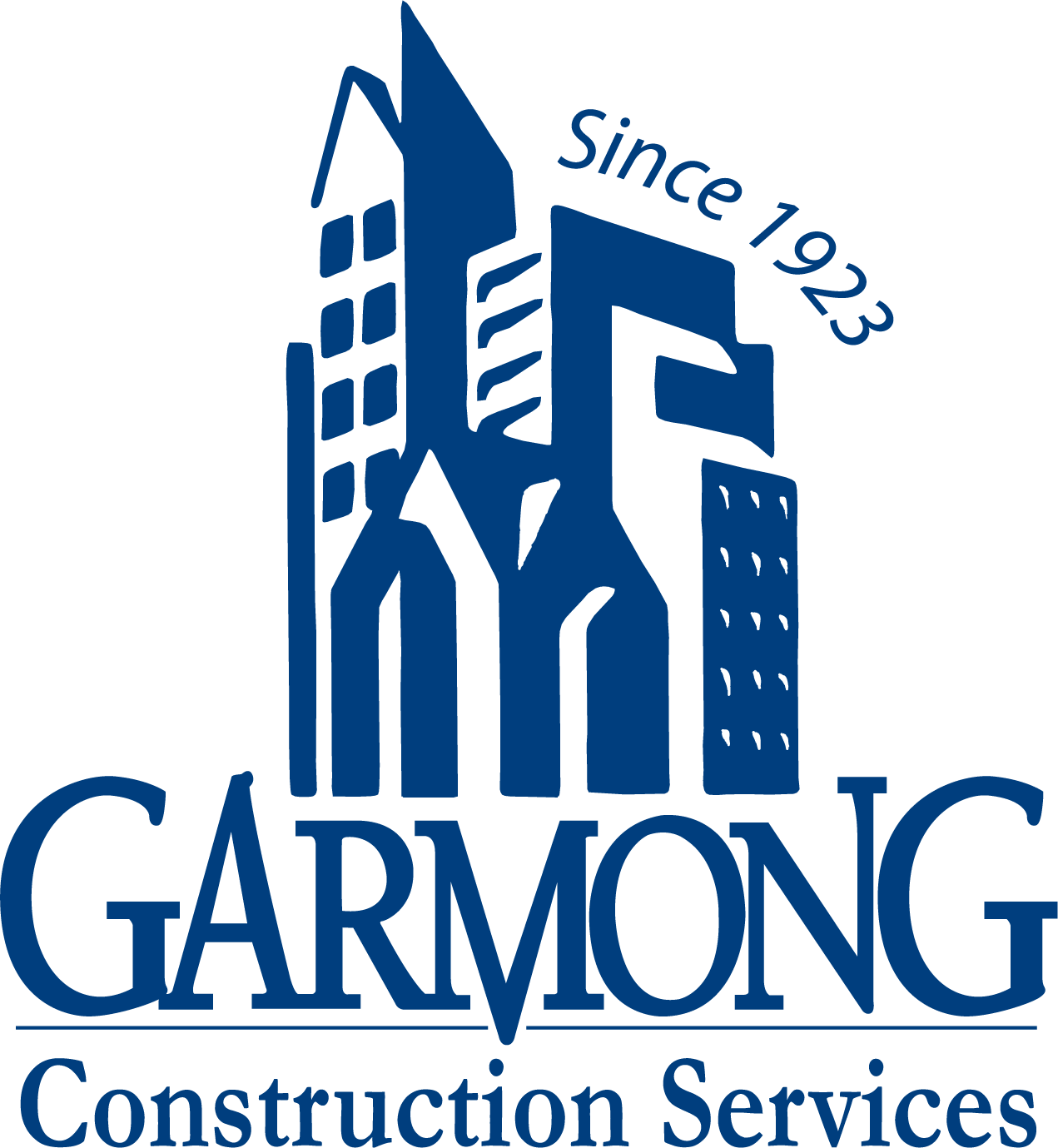 TERRE HAUTE CONVENTION CENTER
	CONSTRUCTION UPDATE
August 2021
CONSTRUCTION OVERVIEW
Budget:	
Current GMP amount is $26,958,850 (as of August 16, 2021)
Changes from previous GMP: CO NO. 11; $423,741
Schedule: 
Project is on schedule. Original substantial completion date is April 27, 2022
Anticipated new substantial completion date is March 1, 2022.
CONSTRUCTION OVERVIEW
Recent progress:
Convention Center 
Drywall finishing taking place in pre-function and ballroom areas 
EIFS on North elevation is complete
Glass installation is substantially complete
Gutters and downspouts have started 
Remaining site utilities are being completed 
Connector foundations are installed 
Parking Garage 
Electrical installations are taking place 
SOG ready to pour
CONSTRUCTION OVERVIEW
Upcoming activities:
Convention Center
Complete EIFS
Painting will begin 
Installation of front and rear entrances 
Exterior hardscape begins (between Copper Bar and along Wabash Ave.)
HGI connector steel
Parking Garage 
First floor concrete slab
Roof installation over stairs and elevator shafts
Elevator installation begins
RECENT PROGRESS – Convention Center – August 2021
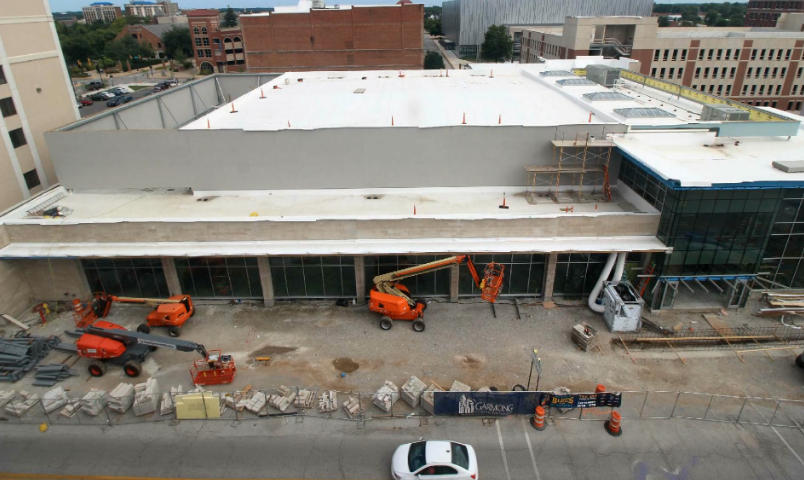 RECENT PROGRESS – South Elevation
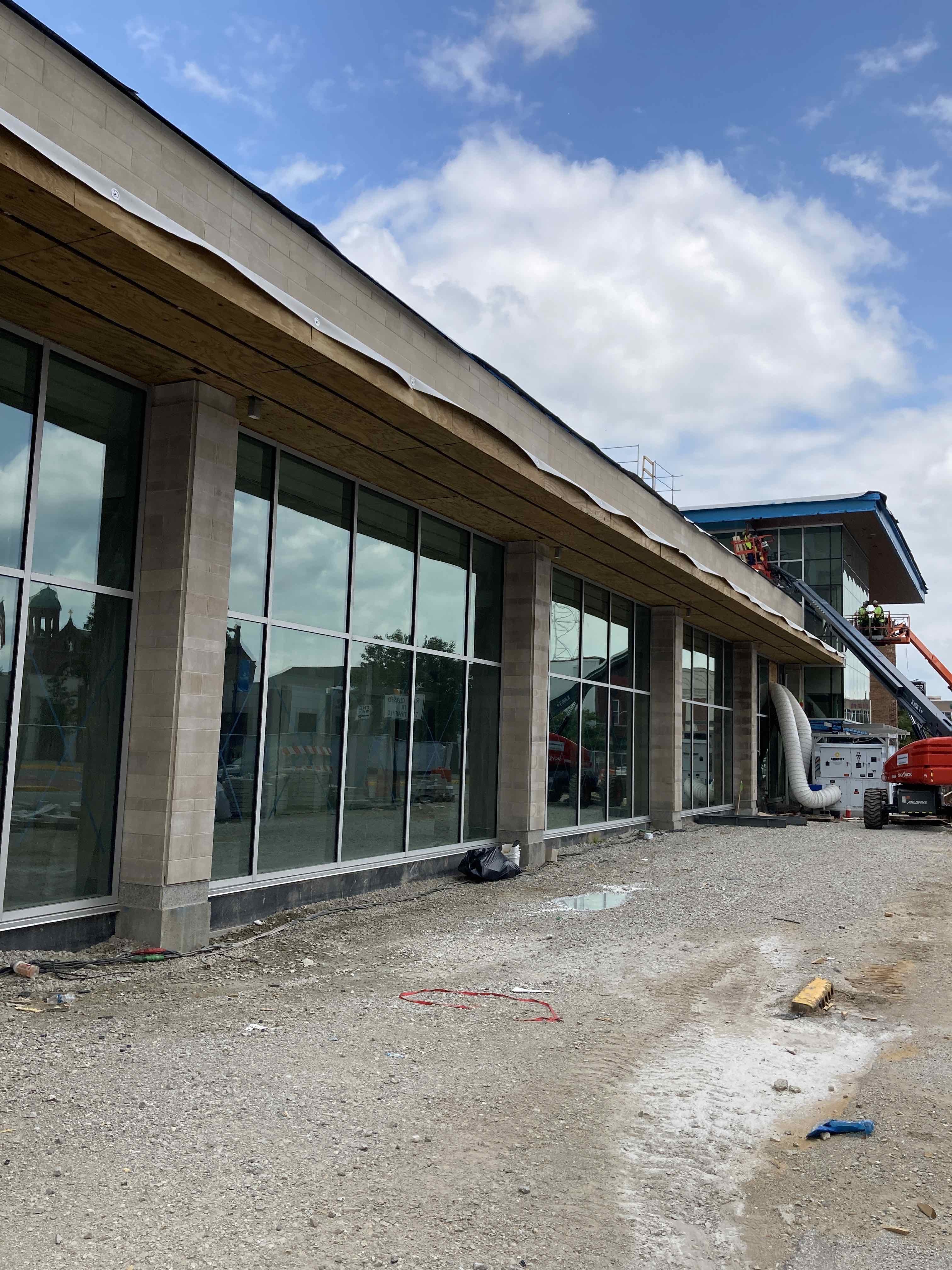 RECENT PROGRESS – Larry Bird Museum
RECENT PROGRESS – East Elevation
RECENT PROGRESS – North Elevation
RECENT PROGRESS – Second Floor Northeast View
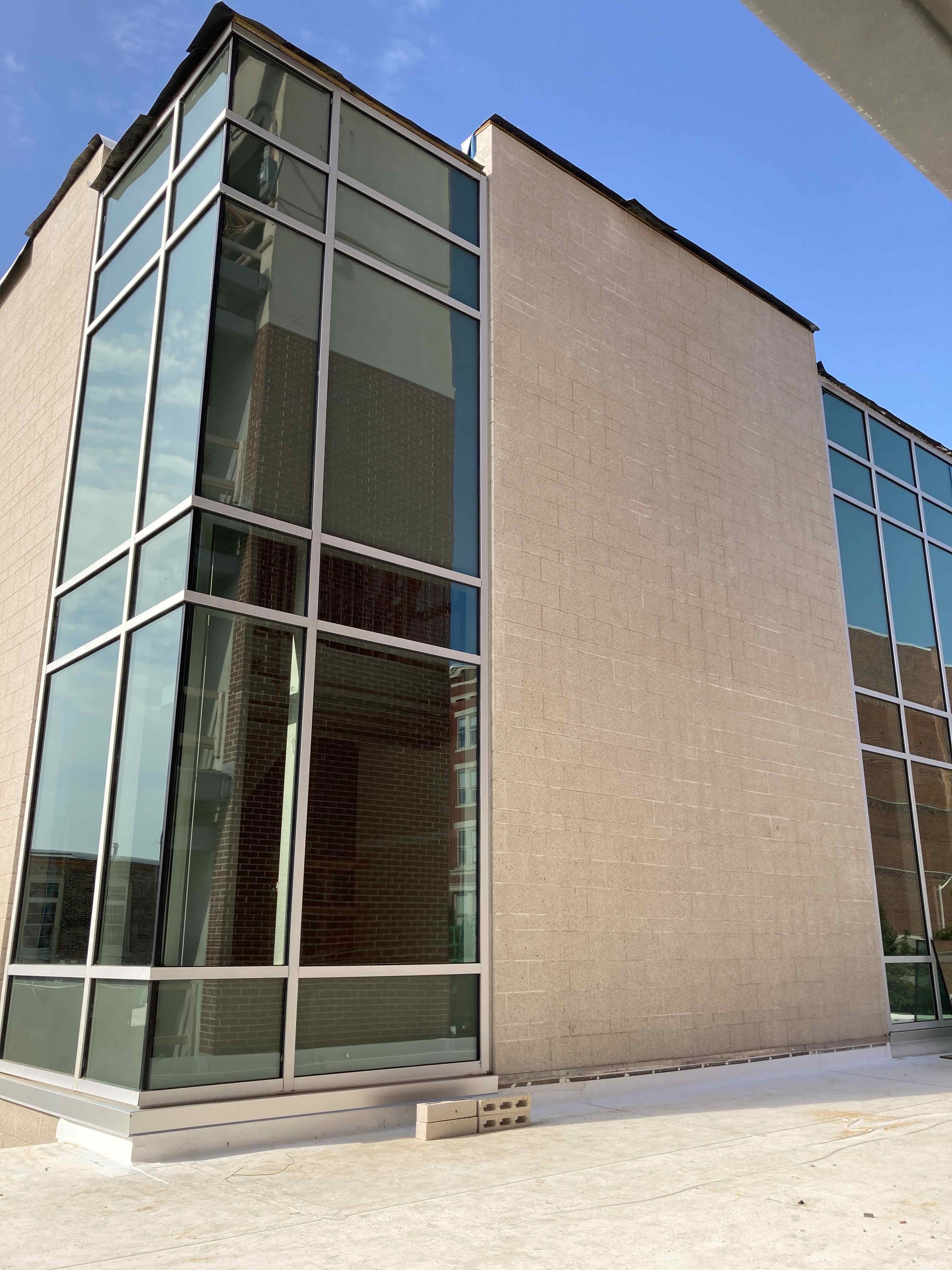 RECENT PROGRESS – Ballroom
RECENT PROGRESS – Pre-function Area
RECENT PROGRESS – Kitchen Fume Hood
RECENT PROGRESS – Elevator
RECENT PROGRESS – HGI Connector Location
RECENT PROGRESS – Convention Center South Entrance
RECENT PROGRESS – Convention Center Sign Wall
RECENT PROGRESS – Convention Center North Entrance
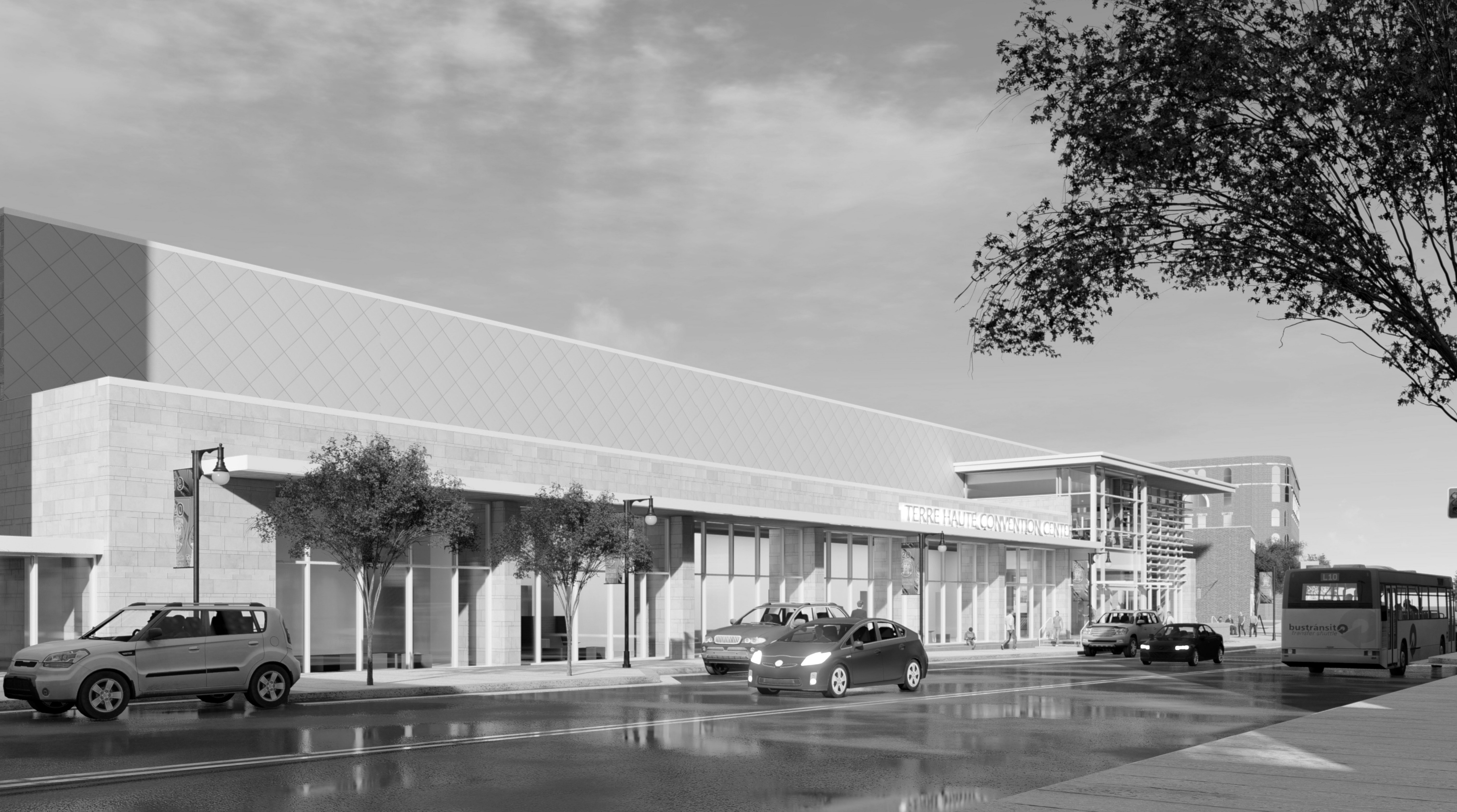 QUESTIONS?